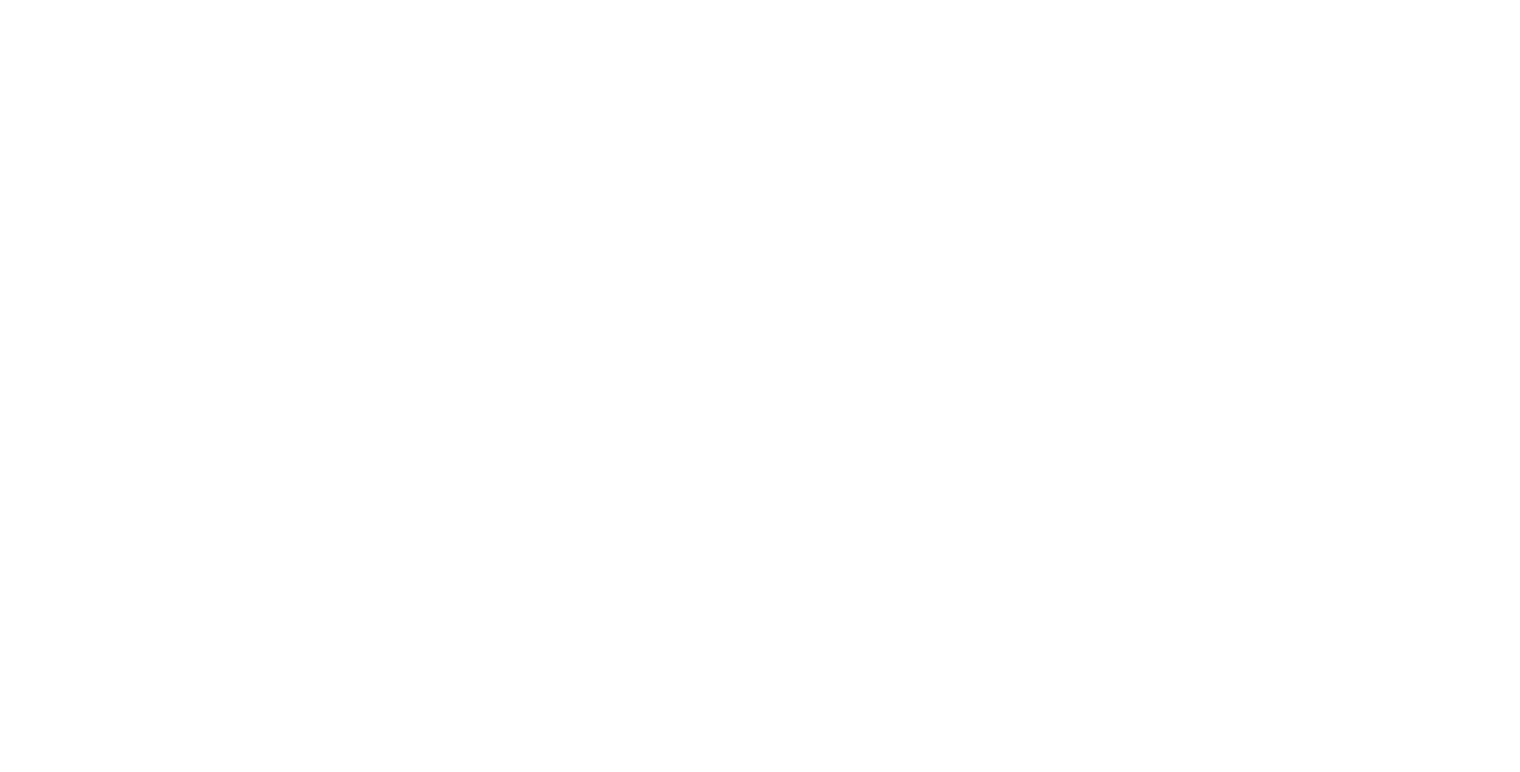 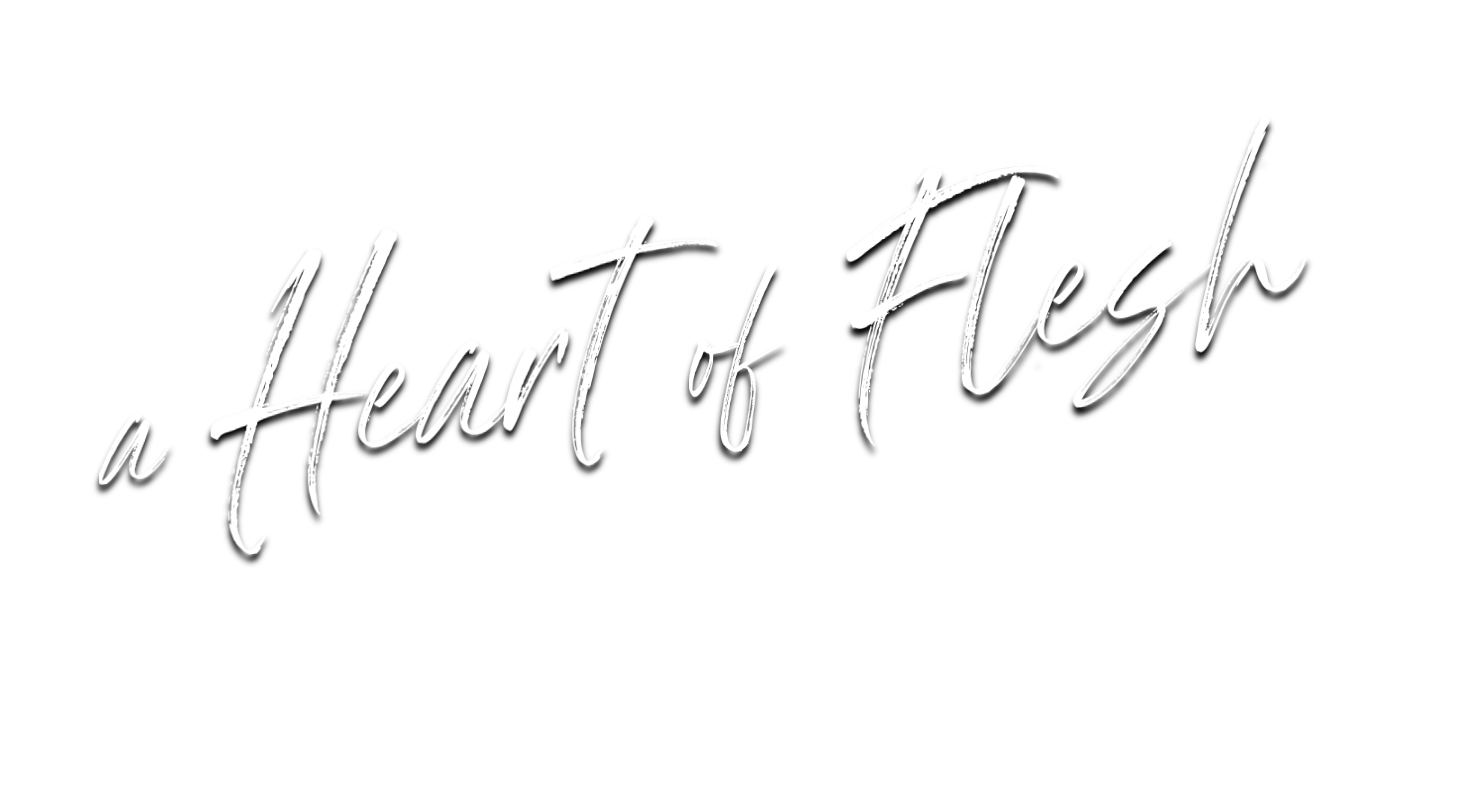 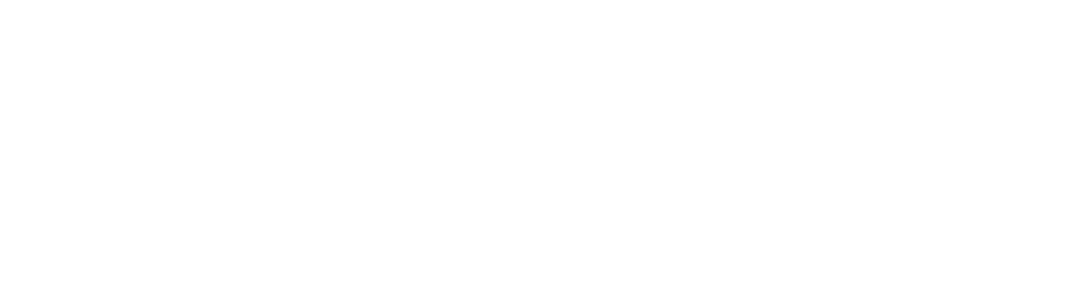 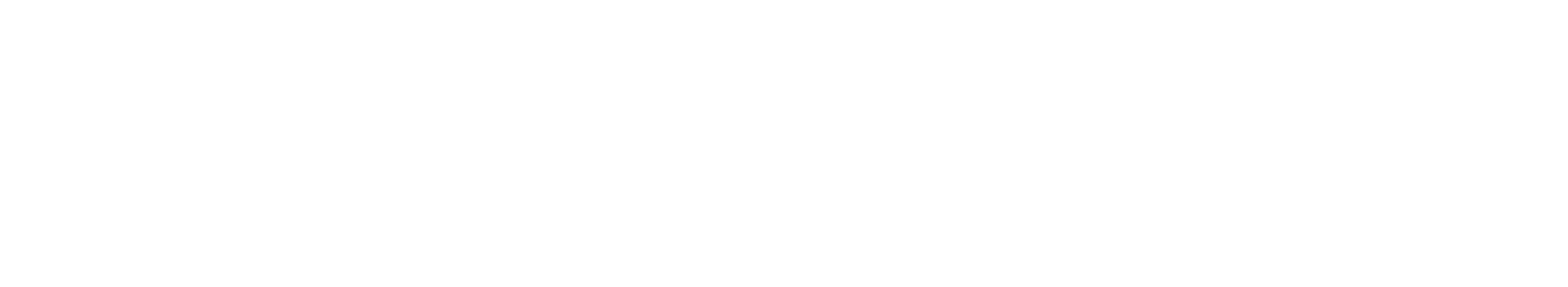 The Human Heart
Intellect
Thinks (Genesis 6:5-6); Reasons (Mark 2:8);                Understands (Matthew 13:15); Believes (Acts 8:37)
Will
Intends (Hebrews 4:12); Purposes (2 Cor. 9:7);                      Obeys (Romans 6:17)
Emotion
Loves (Matthew 22:37); Desires (Romans 10:1);                    Trusts (Proverbs 3:5)
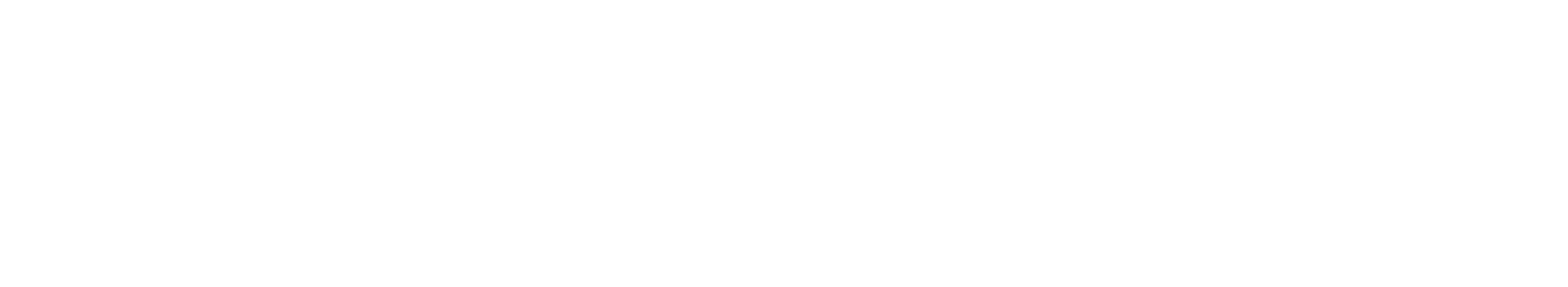 The Human Heart (Intellect, Will, Emotion)
The Heart of Stone – Ephesians 4:17-19
Intellectually devoid of God’s word.
Willfully opposed to God’s word.
Emotionally indifferent toward God’s word.
The Heart of Flesh – Ephesians 4:20-24
Intellectually learned of God’s word.
Willfully devoted to God’s word.
Emotionally driven by God’s word.
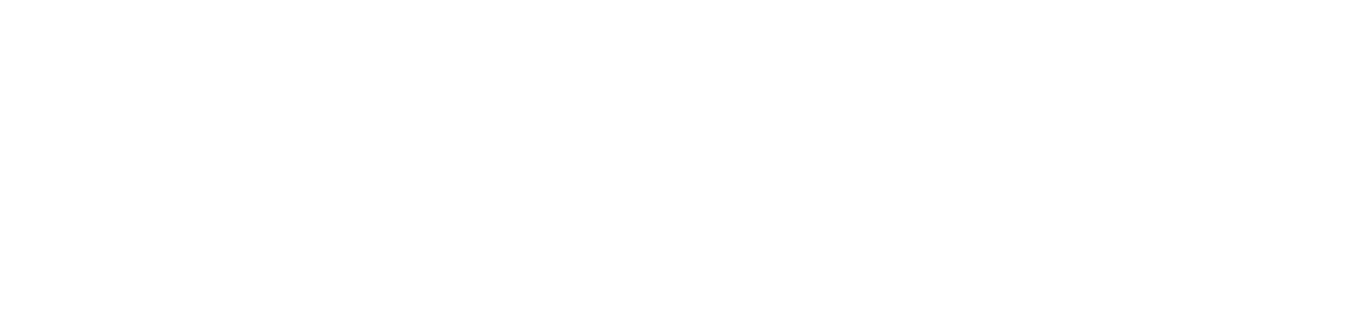 God Puts His Spirit in Us
Ezekiel 36:27 – to cause us to do His will.
How?
Vision of dry bones – Ezekiel 37:1-10
Interpretation of vision – Ezekiel 37:11-14
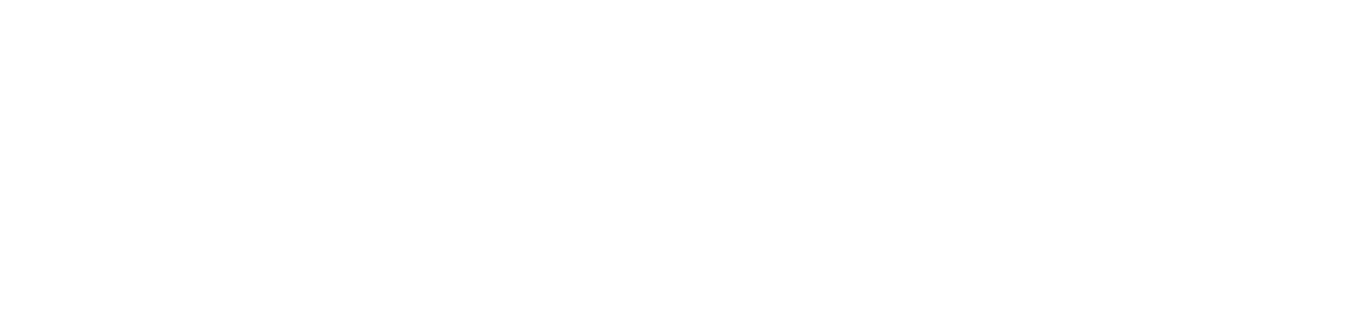 God Puts His Spirit in Us
We are Guided by His Spirit
Cut to the heart and obeyed – Acts 2:37; Romans 6:17;             1 Peter 1:22-23
Guided by the Spirit, walk by the Spirit, Spirit dwells in us – Galatians 5:16-17, 25; Ephesians 5:17-18; Colossians 3:16-17;  1 John 3:24

Does this describe you?
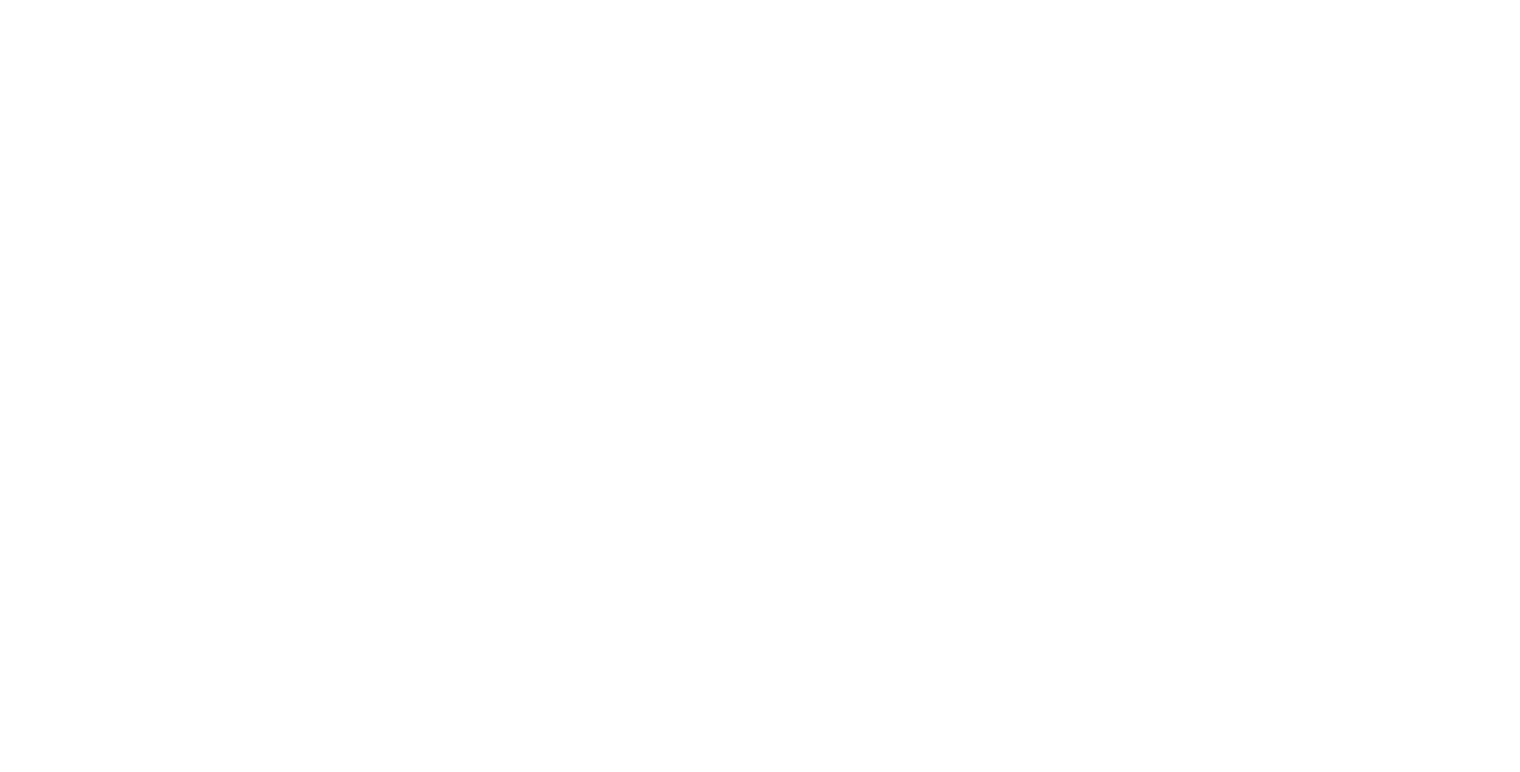 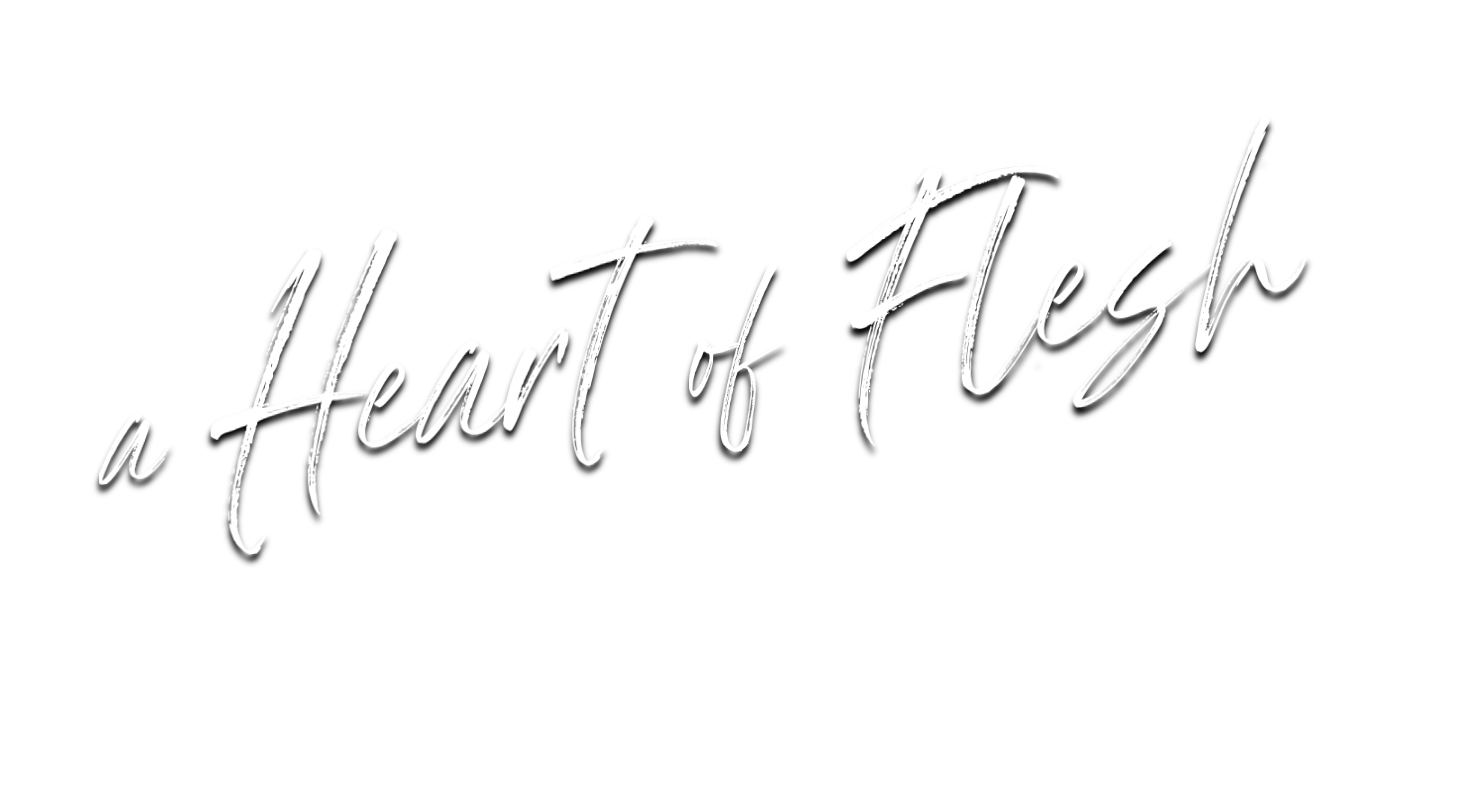 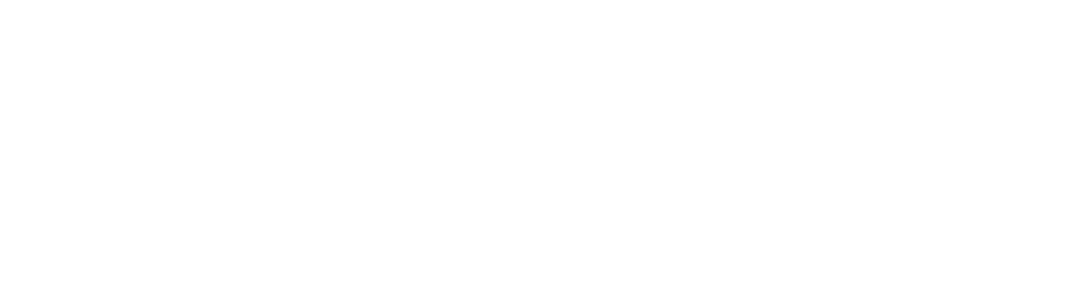